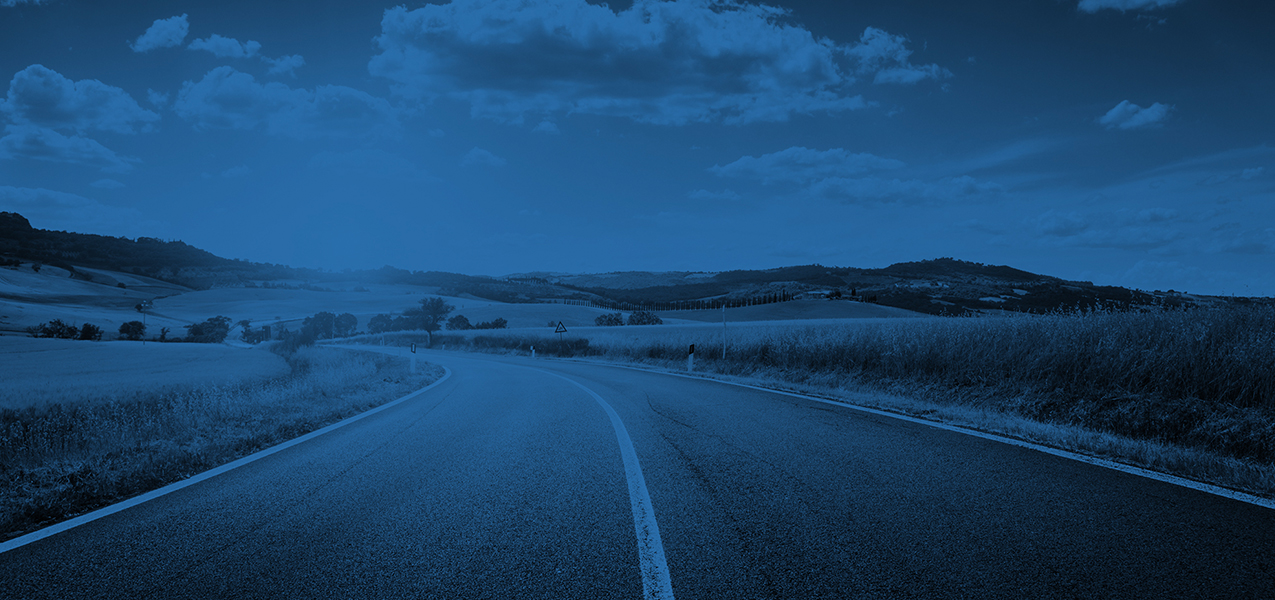 Dealership Process toMaximize Opportunity.
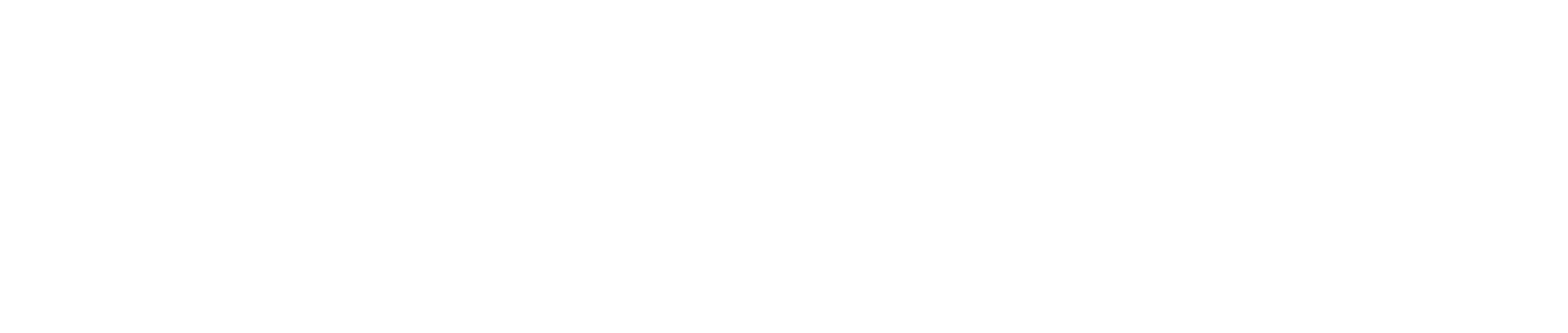 [Speaker Notes: 9 slide presentation to introduce the DrivingSales brand, the problem we solve for our market and our solution.]
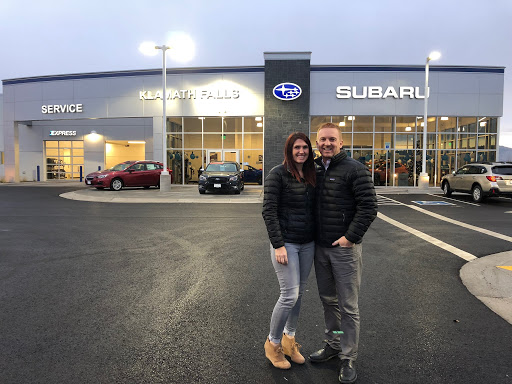 Jared & Kristi
Hamilton
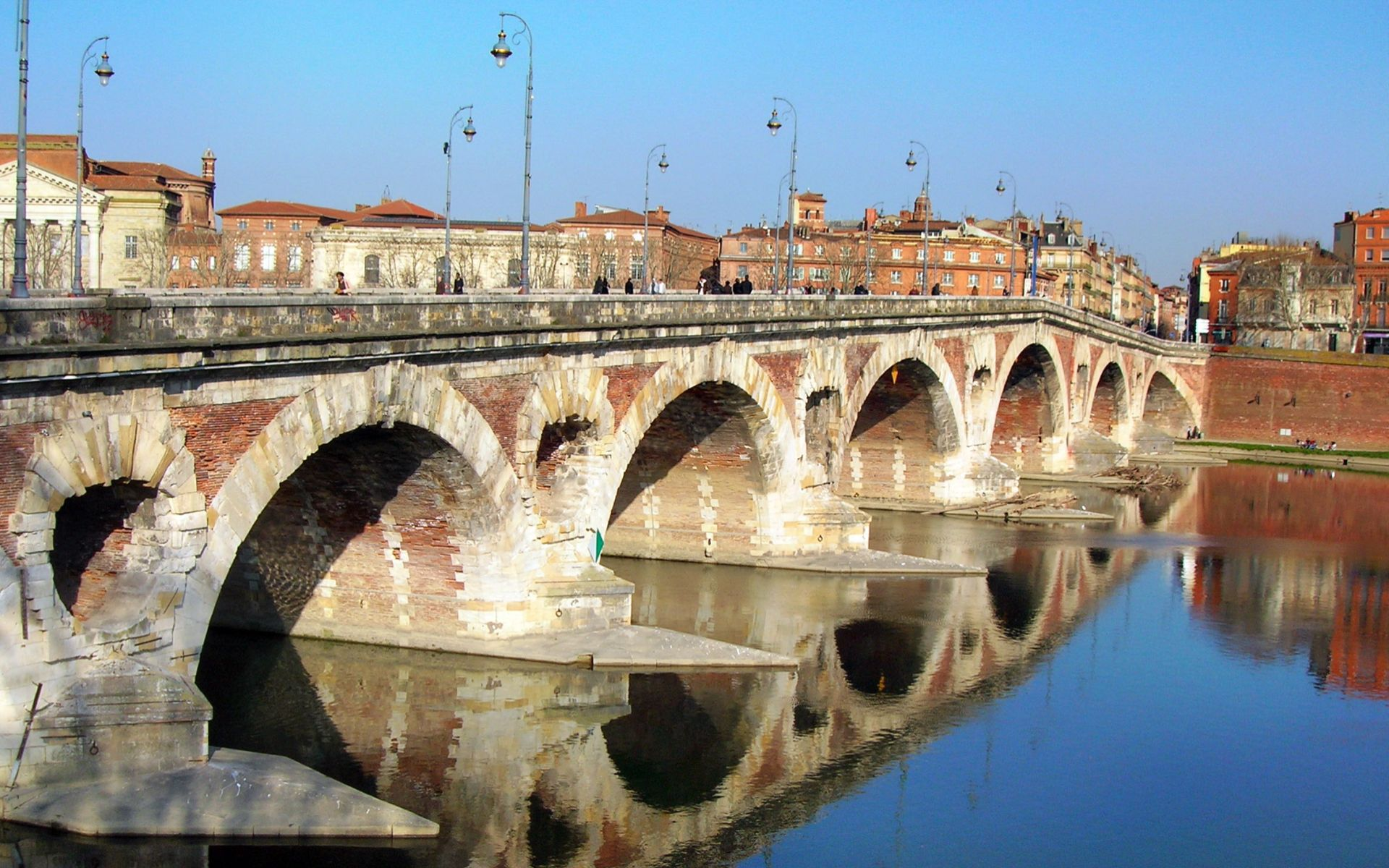 What is Strategy?
Reed Wilcox
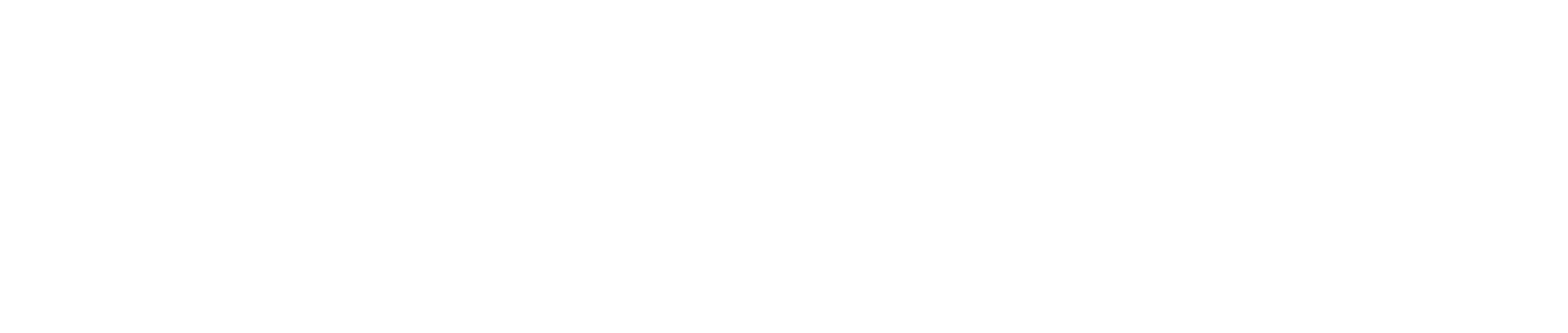 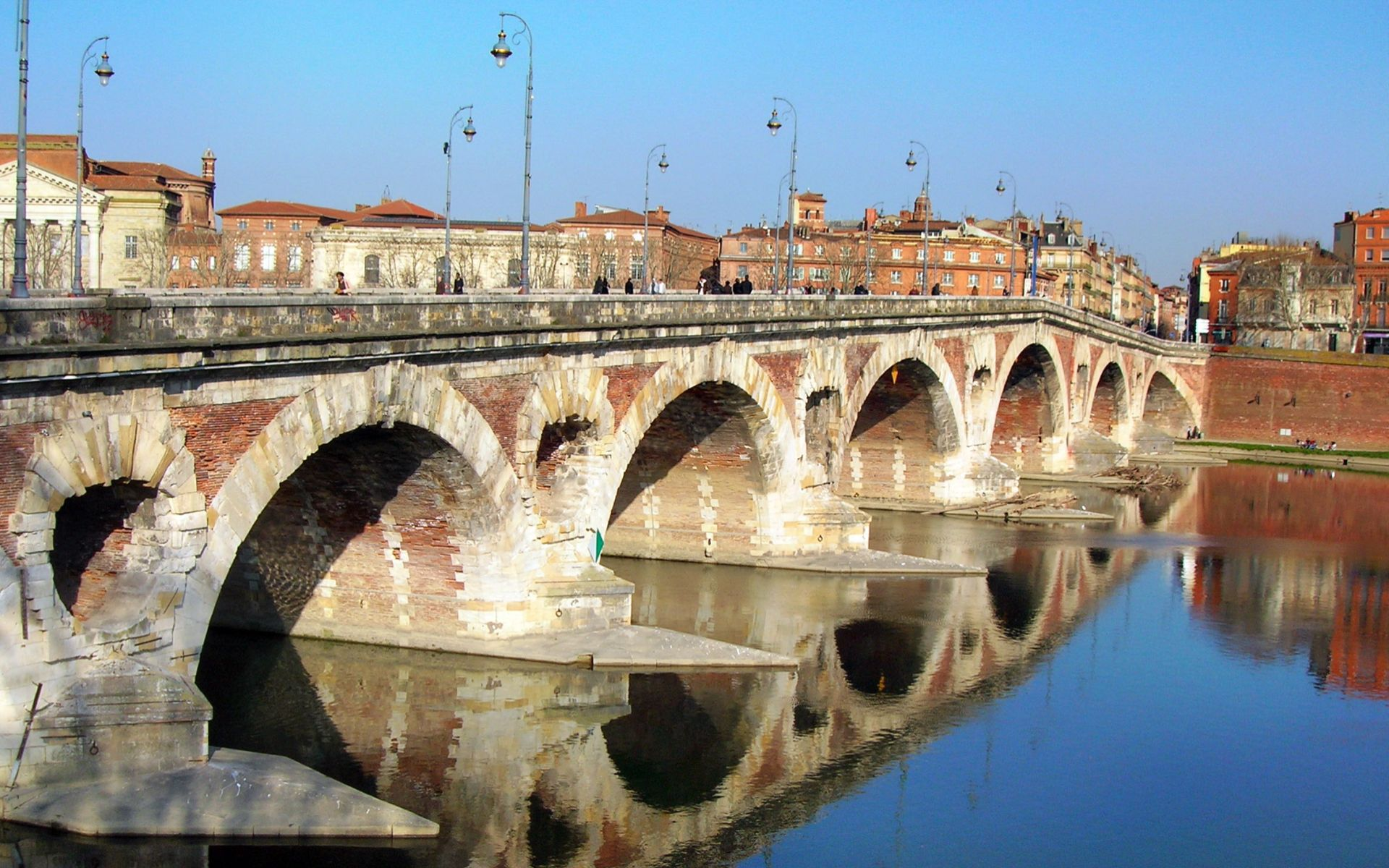 Strategy = Allocation of Assets
Reed Wilcox
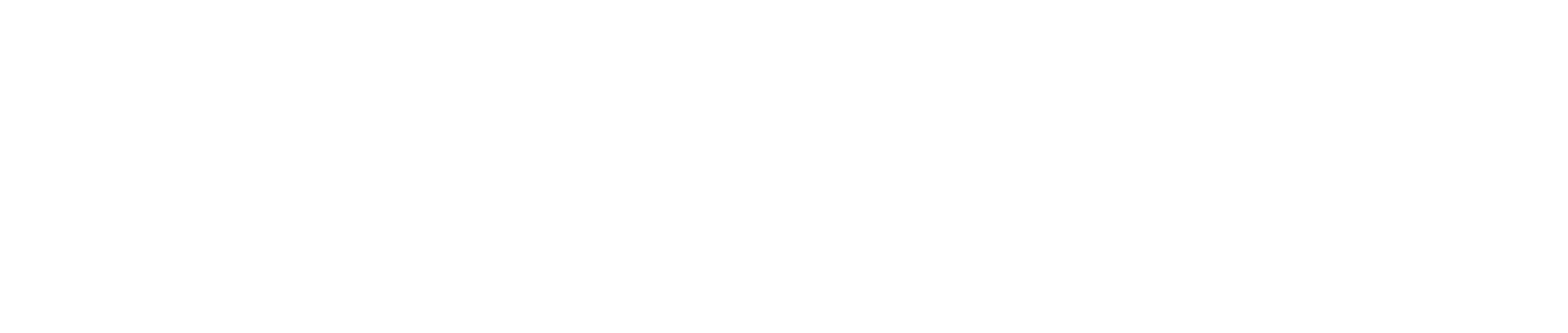 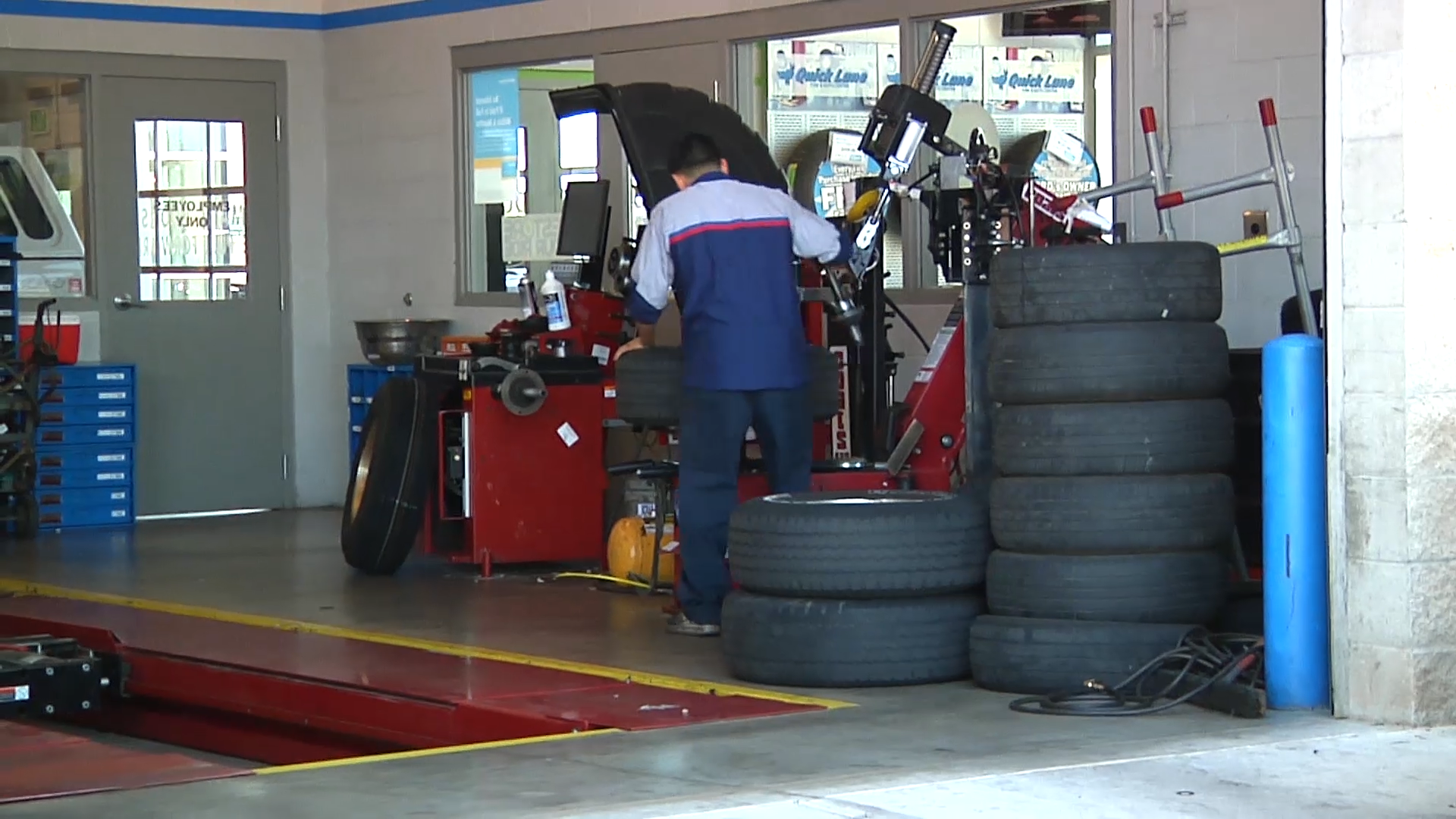 What assets do dealers need to optimize?
What assets do we manage as dealers?
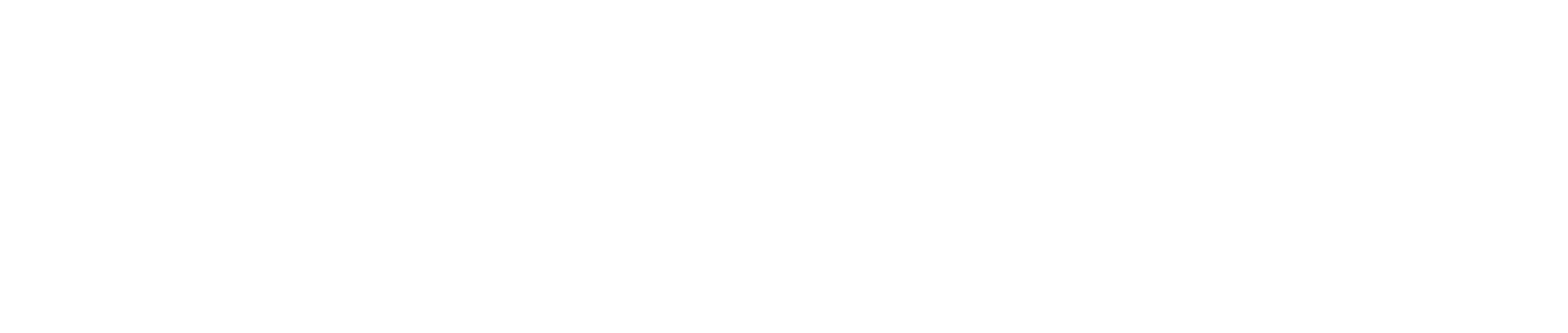 Assets to Optimize
Multiplier Assets
Inventory Assets
Asset
Asset
Asset
Asset
Asset
Asset
Asset
Asset
Metric
Metric
Metric
Metric
Metric
Metric
Metric
Metric
Process
Process
Process
Process
Process
Process
Process
Process
Asset Stewardship
X
X
X
X
X
X
X
X
X
X
X
X
X
X
X
X
X
X
X
X
X
X
X
X
X
X
X
X
X
X
X
X
X
X
X
[Speaker Notes: Asset optimization is standardized across org chart. 

Each employee is a steward.]
Process:
Meetings
[Speaker Notes: 9 slide presentation to introduce the DrivingSales brand, the problem we solve for our market and our solution.]
Dealership Meeting/Ops Objectives
Asset focus: What assets are we optimizing?

Metric review: Is the asset healthy?

Process review: How to increase the performance of the asset.

Define & share written tasks, execute
[Speaker Notes: How to have asset optimization focus: every meeting, interactions the same

Example: used car manager]
Process:
Sales/Customer Experience
[Speaker Notes: 9 slide presentation to introduce the DrivingSales brand, the problem we solve for our market and our solution.]
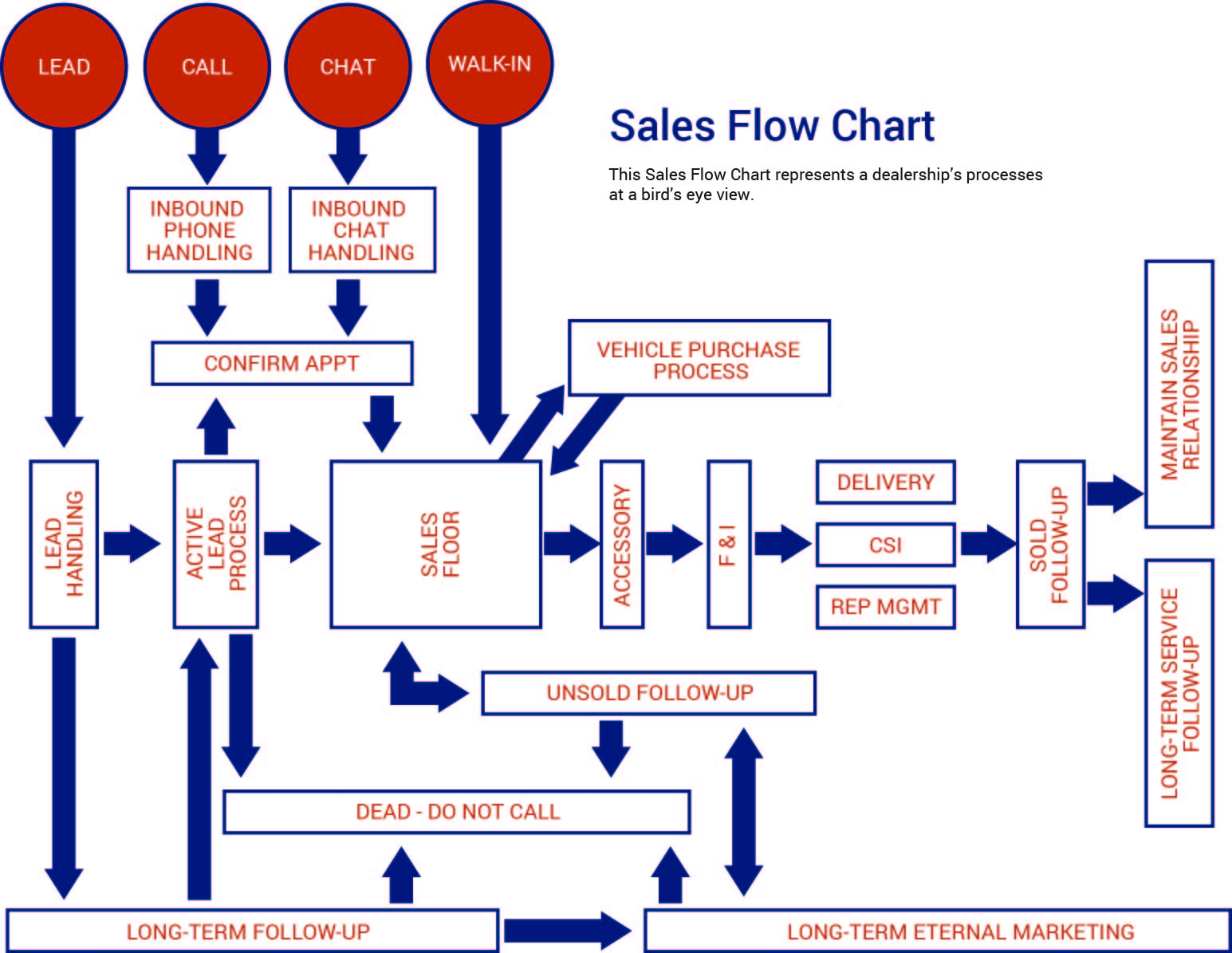 v
v
v
v
v
v
v
v
v
v
v
v
Process:
New/Used Inventory
[Speaker Notes: 9 slide presentation to introduce the DrivingSales brand, the problem we solve for our market and our solution.]
[Speaker Notes: 9 slide presentation to introduce the DrivingSales brand, the problem we solve for our market and our solution.]
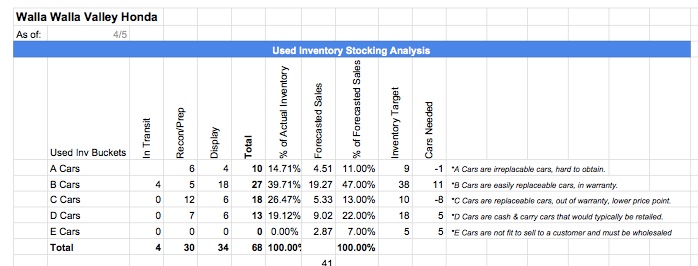 Do we have inventory to make our forecast?
What should our days supply be?
What will be the impact be of current inventory on gross?
What cars do we need to purchase?
Do we have any recon issues?
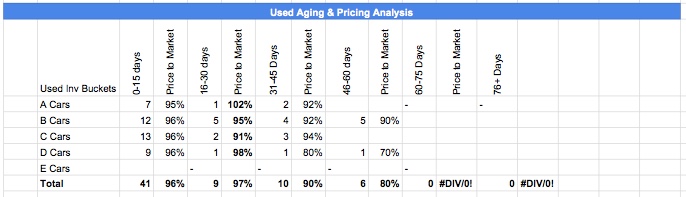 Do we have any problem inventory that we need to handle?
Is each bucket priced according to our pricing strategy?
What cars need to be repriced due to aging?
What cars need to be highlighted in the sales meeting for aggressive pricing?
Used Car Management Schedule
Monday:
Line lot
Inspect Merchandising
Compile Reports
Drive Inventory
Inspect Recon
Buy Replacements
Tuesday (off):
Inspect Recon
Inspect Merchandising
Buy Replacements
Wholesale aged cars
Wednesday:
Inspect Recon
Inspect Merchandising
Buy Replacements
Wholesale aged cars
Thursday:
Reprice Report
Hang tags
Dot Cars
Define Spiffs
Buy Replacements
Friday:
Launch Spiffs
Announce Repricings!
Line Lot
Close wholesales
Appraise & Sell!
Saturday:
Appraise & Sell!
Process:
Human Capital Management
[Speaker Notes: 9 slide presentation to introduce the DrivingSales brand, the problem we solve for our market and our solution.]
High Performance
HCM Process
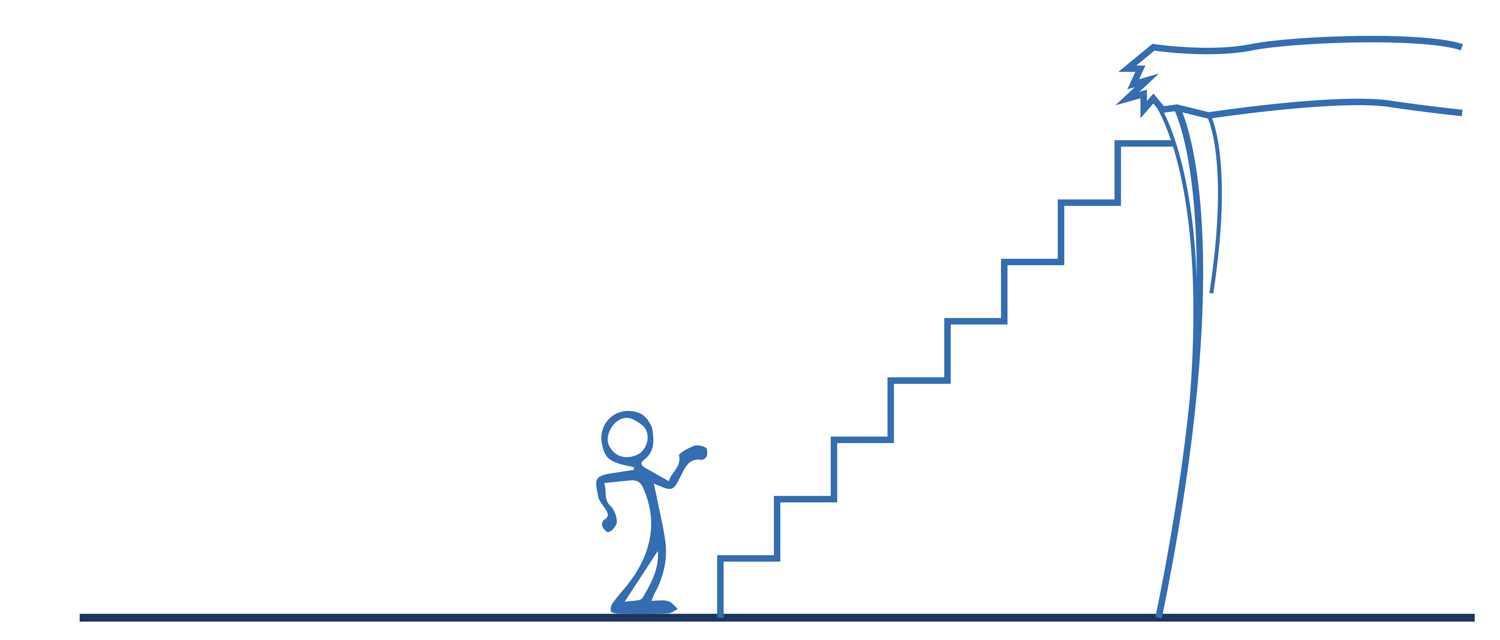 A structured process to advance employees’ careers while optimizing their performance.
Growth Requirements
Growth 
Standards:
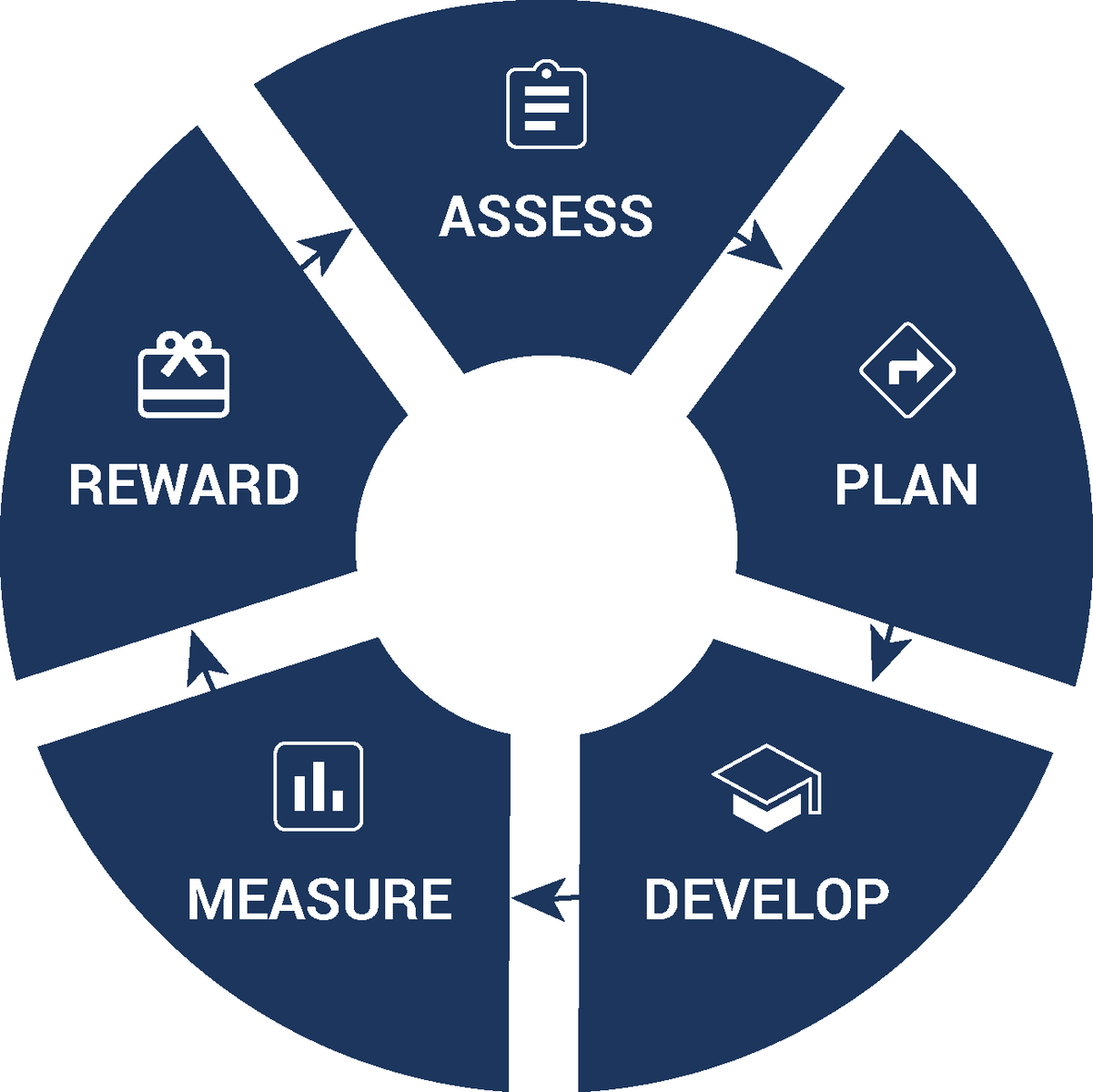 Development Requirements
Habits to Build 
Achievement Requirements
Sr. Sales
Consultant
Sales 
Consultant
Jr Sales 
Consultant
Trainee
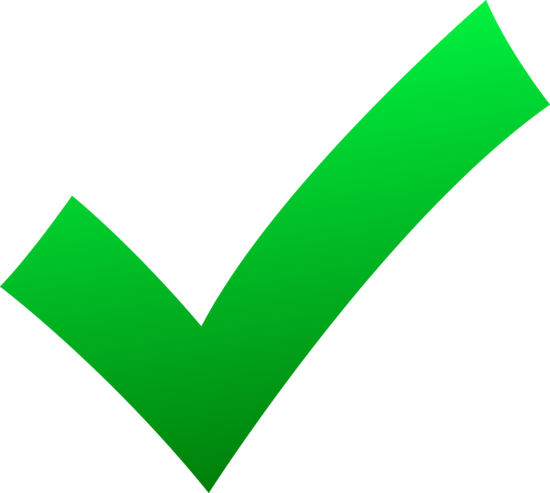 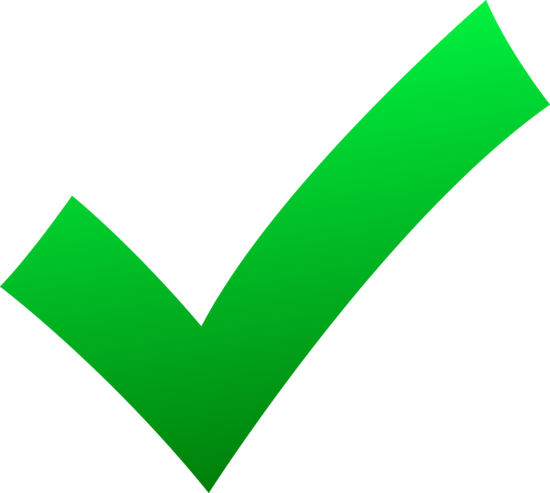 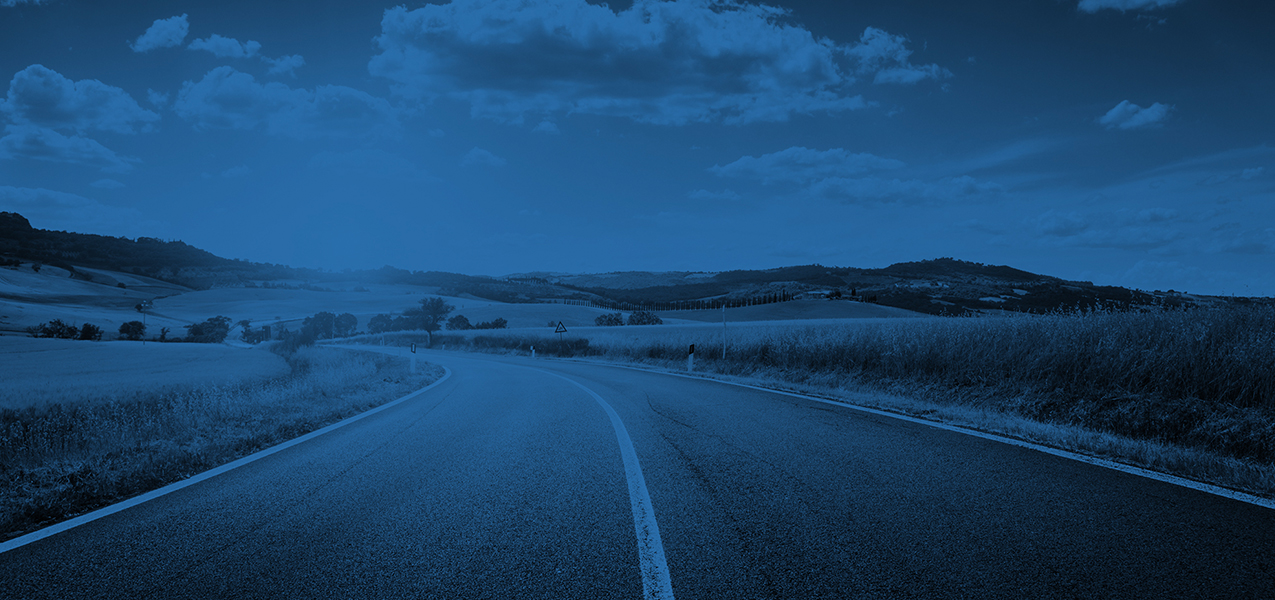 What have we learned from the aggregation of industry data?
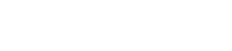 [Speaker Notes: Lets look across the industry and see where we can improve. 

Start by looking at Return on Assets.
Not ROI: No leverage, No turn

Sales looks good, but its not.]
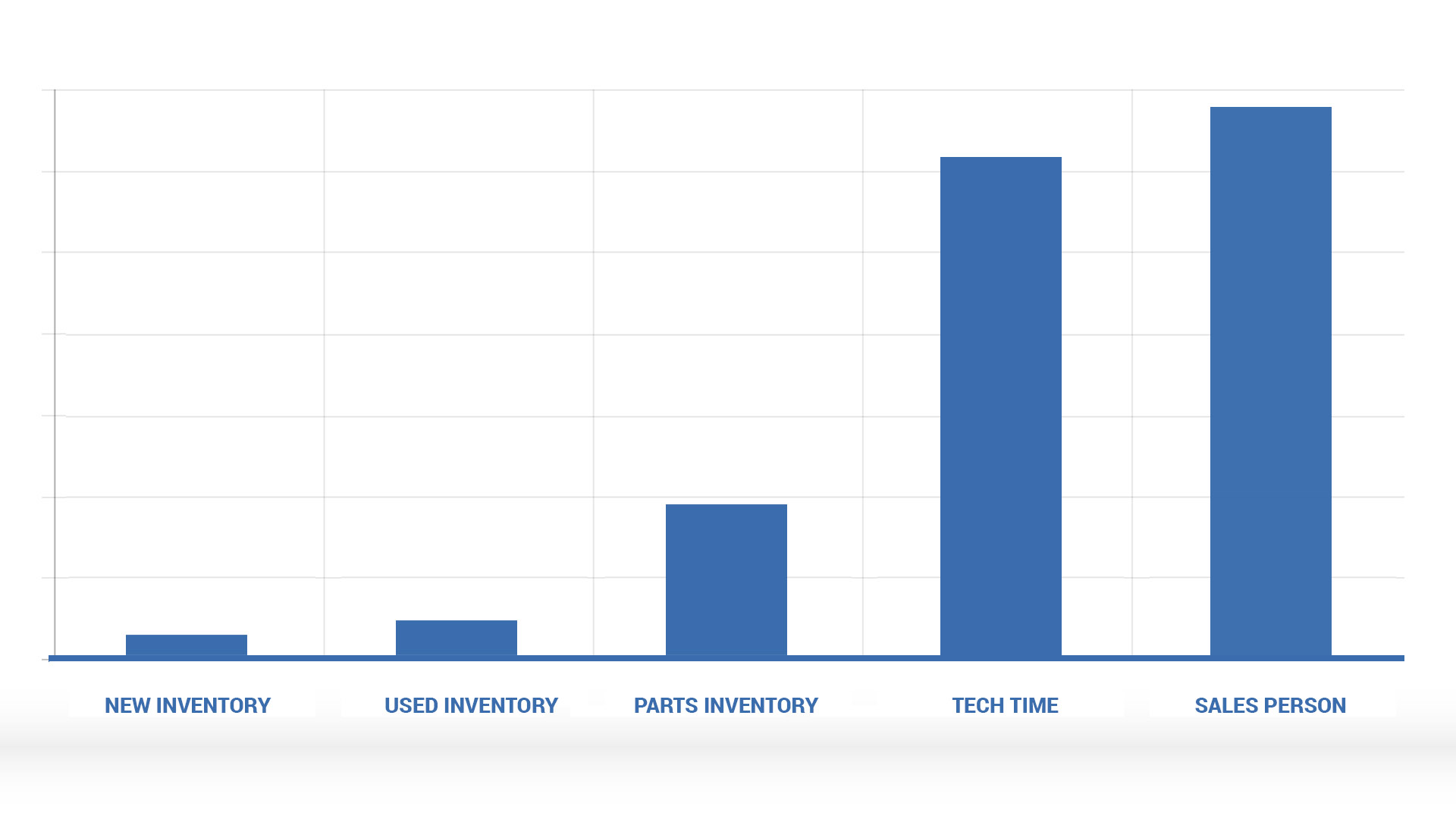 $27,791
For every $10,000 what is returned?  (ROA)
$25,714
$6,667
$1,384
$638
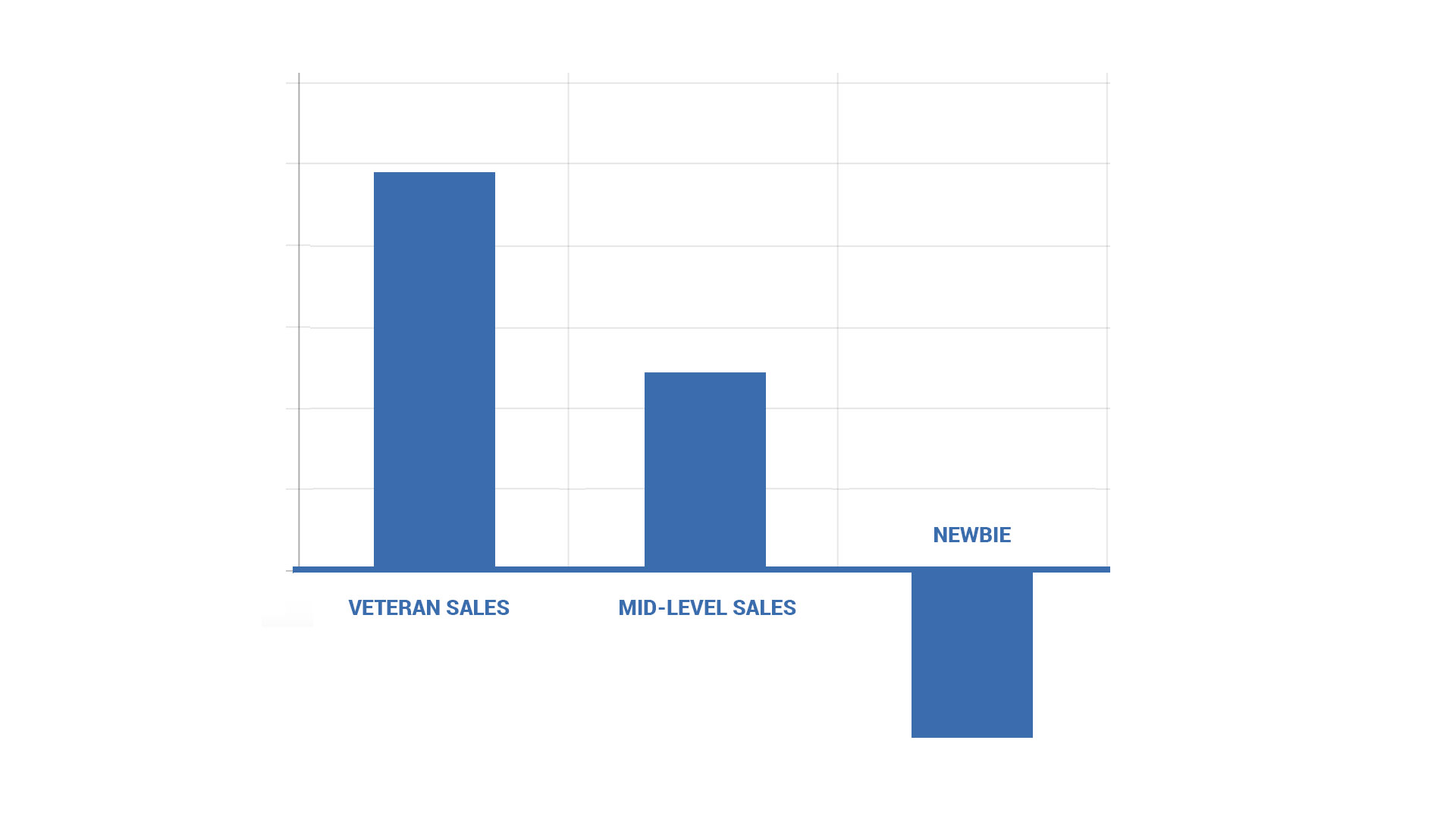 For every $10,000 what is returned?  (ROA)
$36,361
$27,971
-$24,726
[Speaker Notes: This compares 10k ivested in each type of employee

Severe drop off because they burn opportunities, lower closing rate.

Vegs higher closing, higher gross due to UA on trades]
“Millennials don’t want to work hard enough to be successful.”
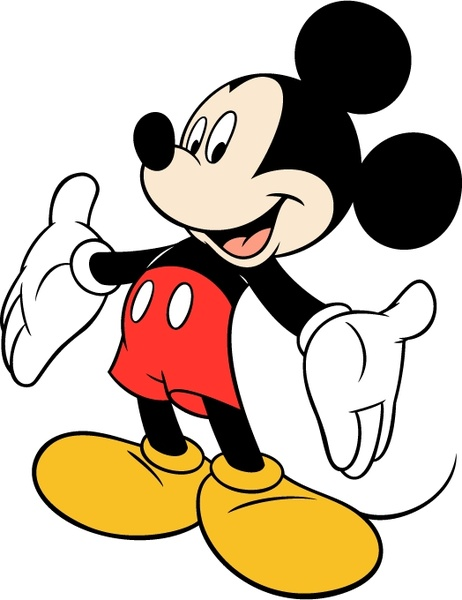 “We hire from the same talent pool you do.”
-Disney Institute
High Performance
HCM Process
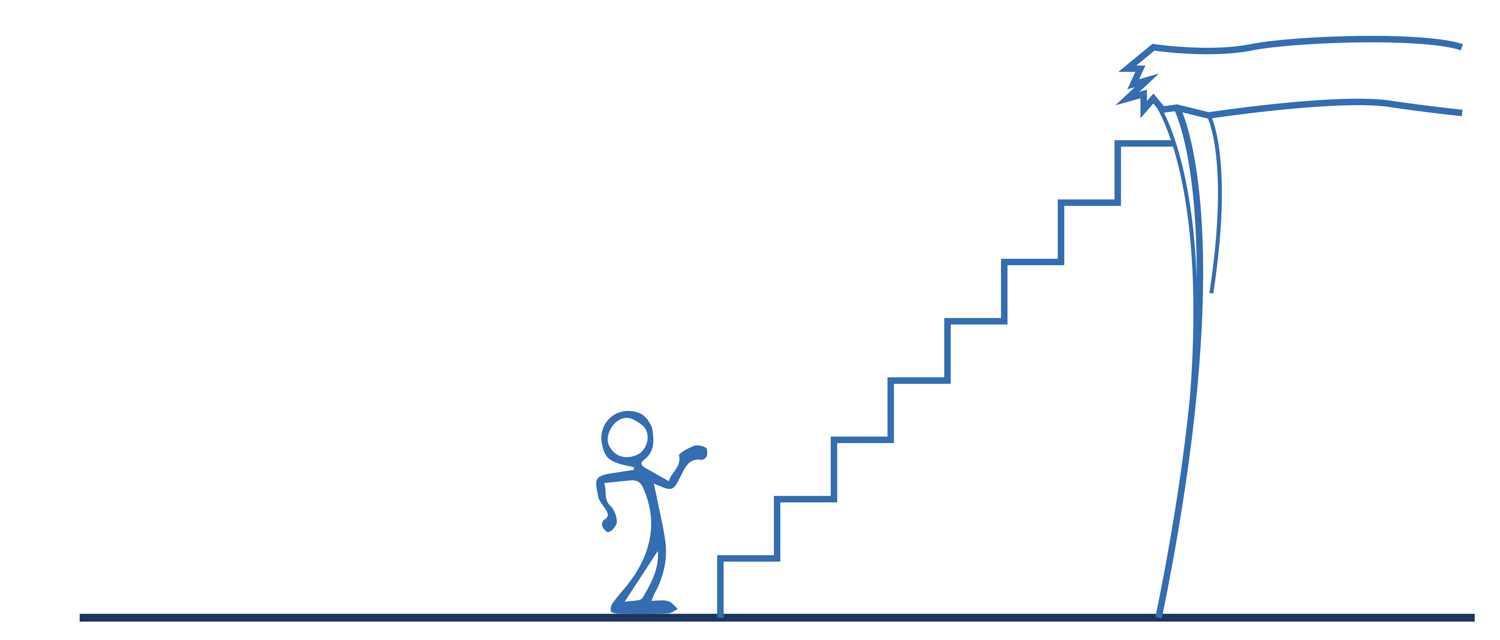 A structured process to advance employees’ careers while optimizing their performance.
Growth Requirements
Growth 
Standards:
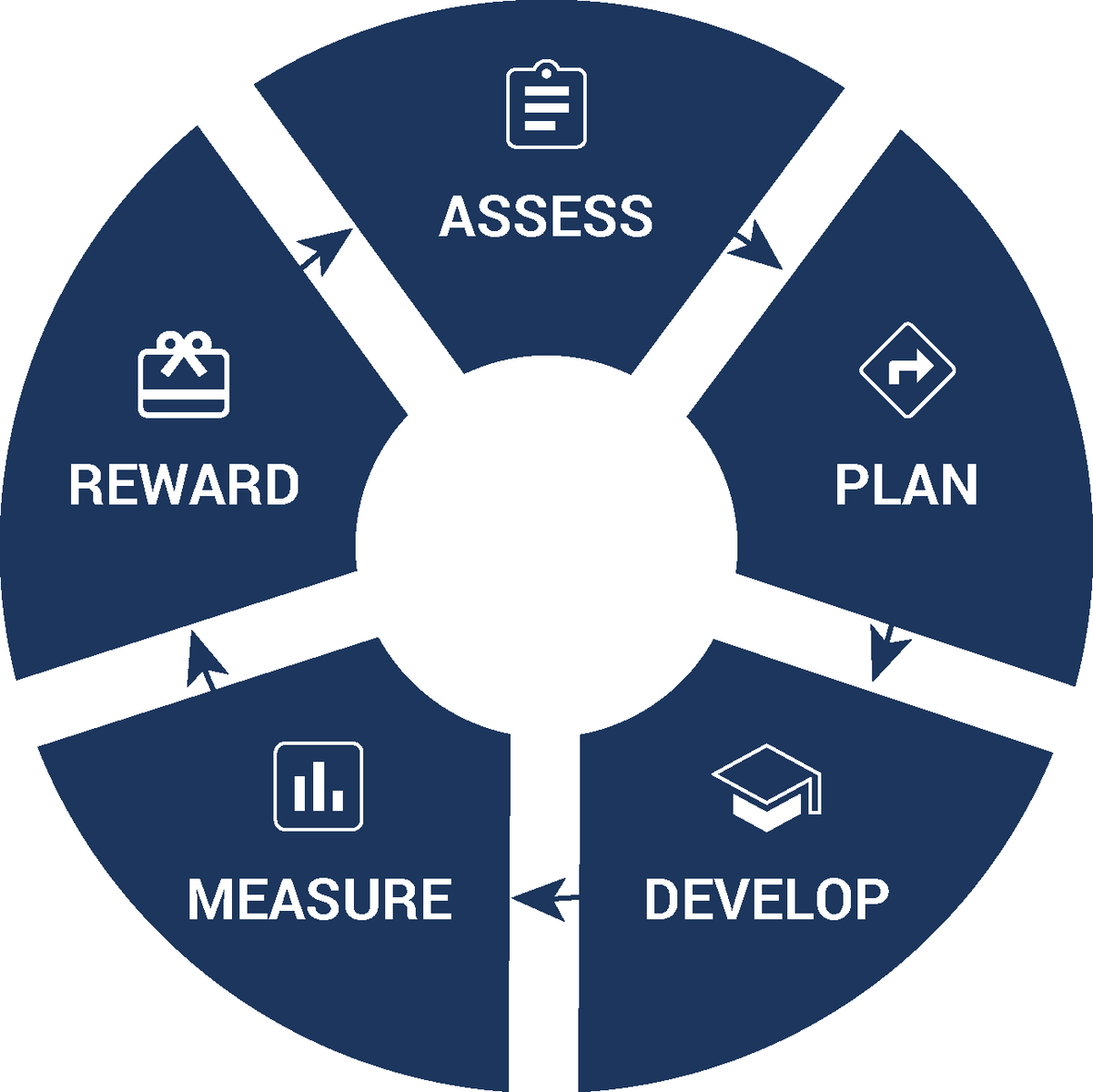 Development Requirements
Habits to Build 
Achievement Requirements
Sr. Sales
Consultant
Sales 
Consultant
Jr Sales 
Consultant
Trainee
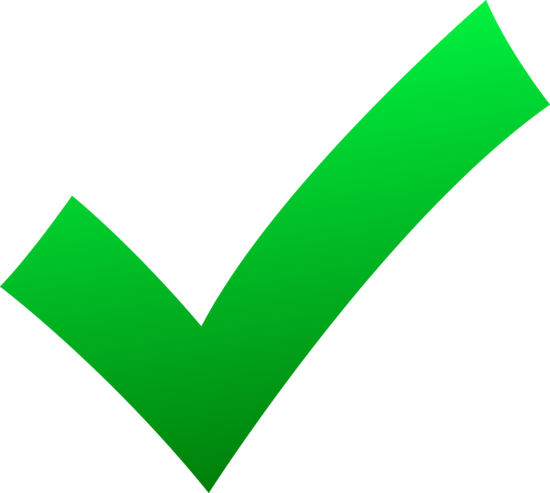 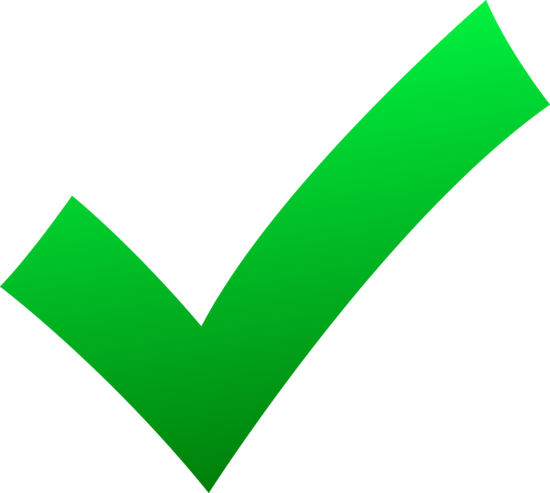 [Speaker Notes: 9 slide presentation to introduce the DrivingSales brand, the problem we solve for our market and our solution.]
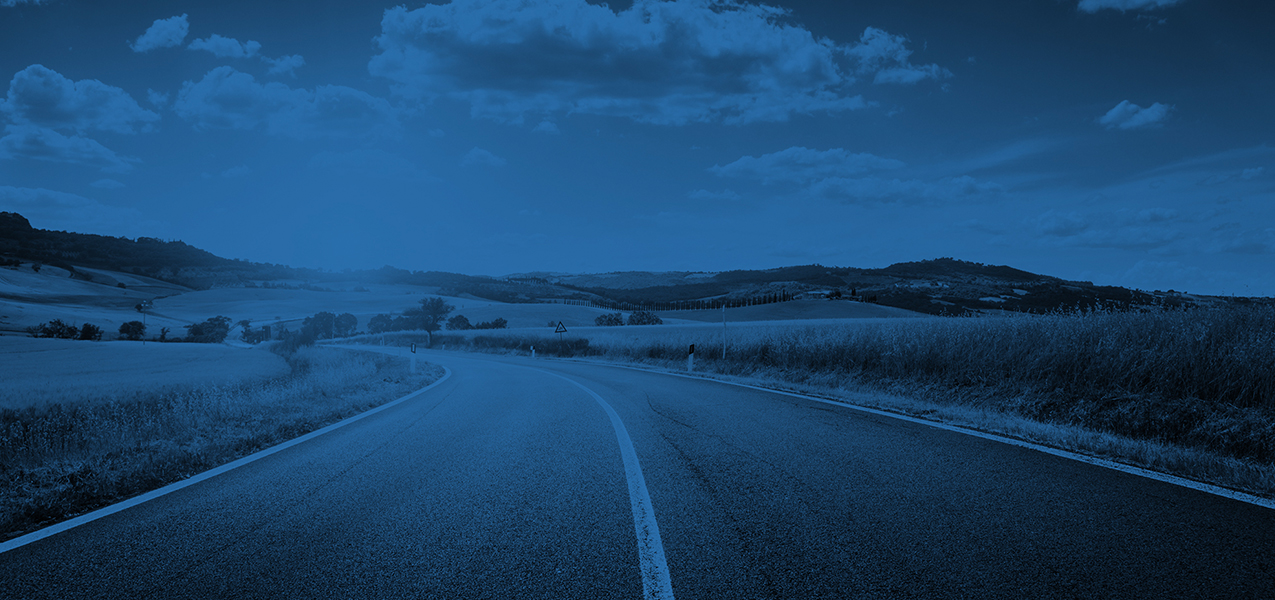 1. Asset + Process = Success Metric2. Optimize People for Biggest Impact3. Process Optimizes People
Conclusion:
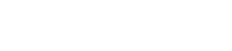 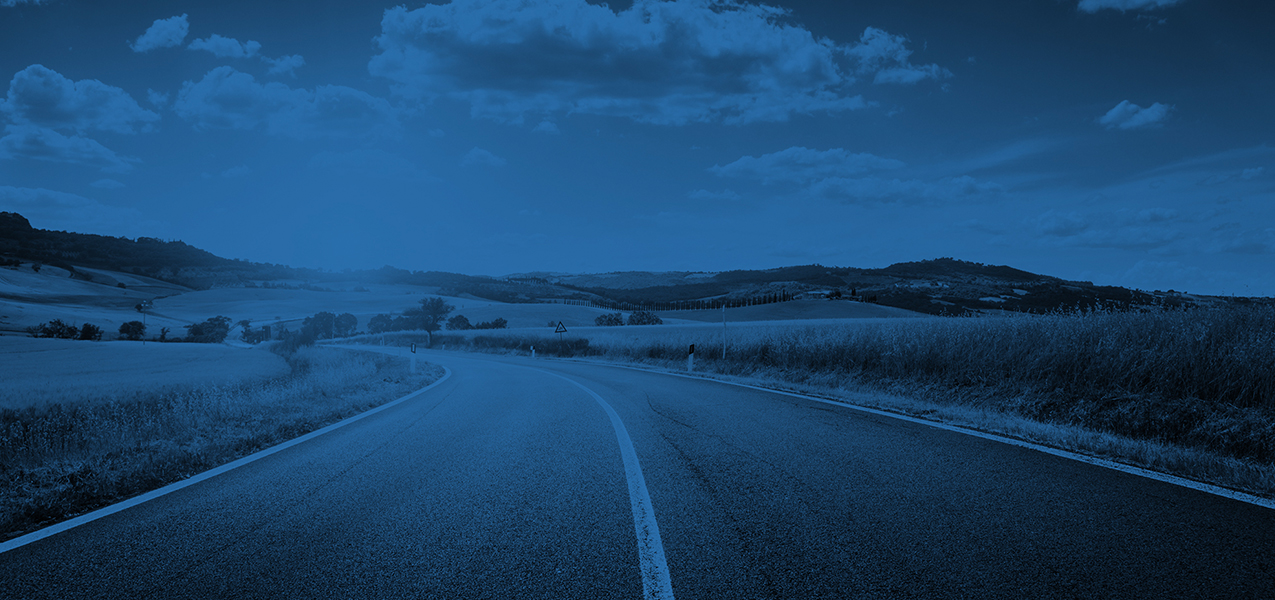 Thank You
Jared @DrivingSales.com
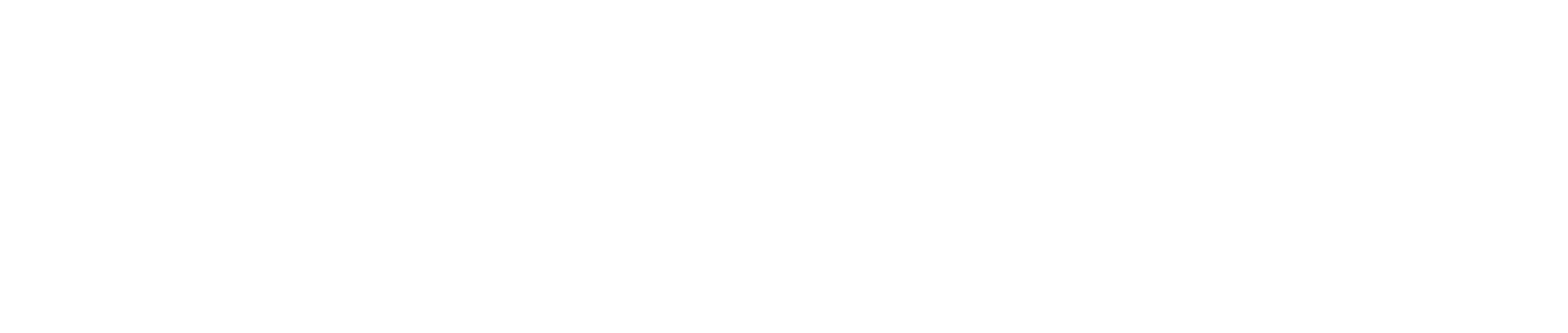 [Speaker Notes: 9 slide presentation to introduce the DrivingSales brand, the problem we solve for our market and our solution.]